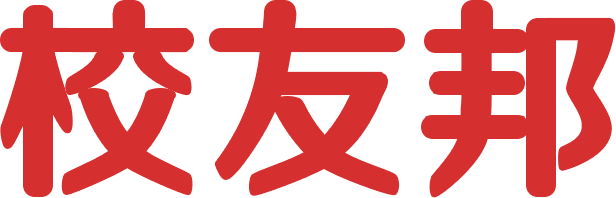 www.xybsyw.com
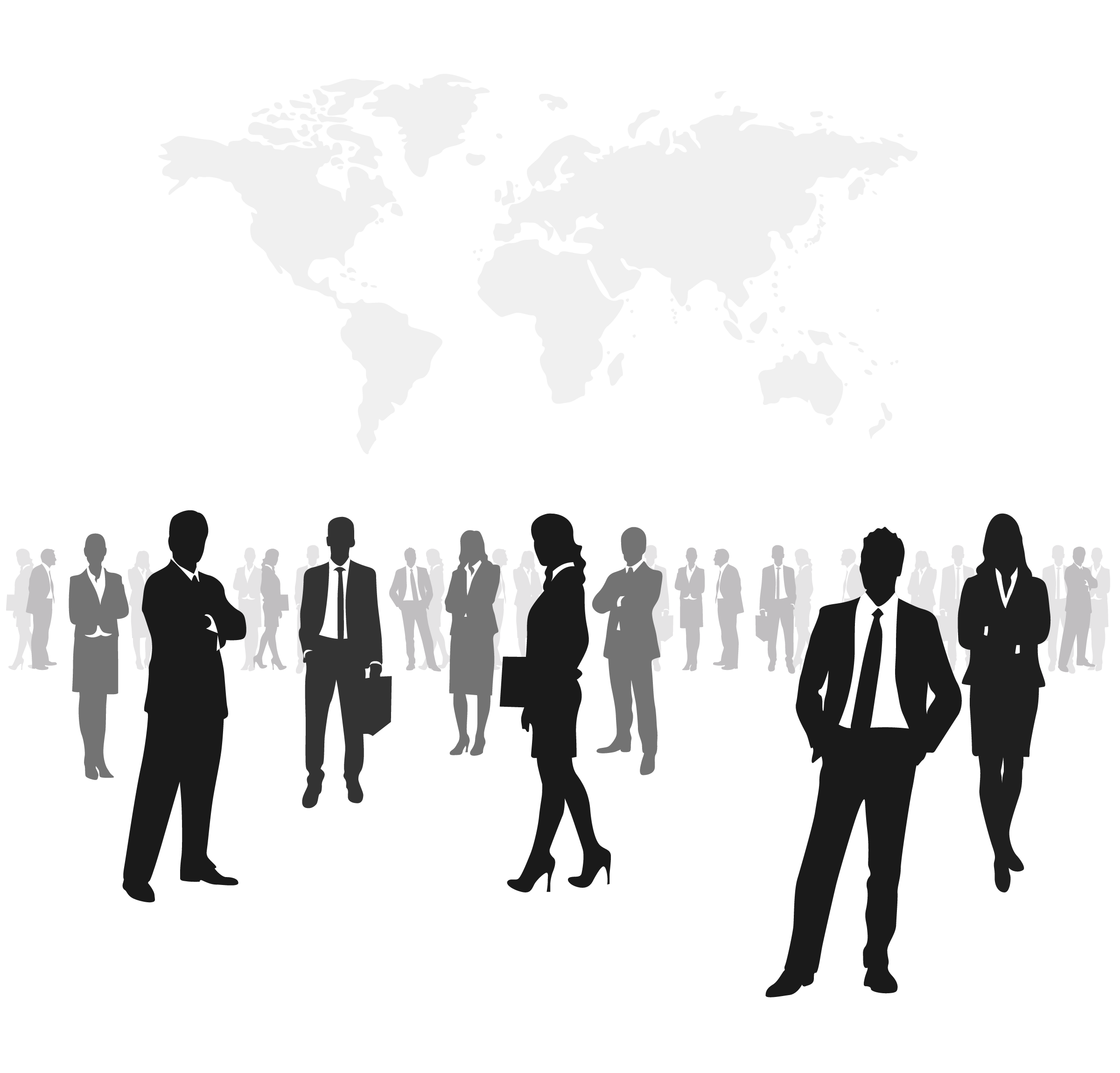 实习实践管理平台
操作指南
课程负责人（实习计划设置）
目录
01
02
平台角色和流程概述
登录指南
CONTENTS
校友邦平台角色介绍和整体流程概述
教师账号如何登录
03
04
实践基地管理
实习计划设置
设置实习计划的流程
实习基地/实习点录入、使用和管理
05
06
统计报表
移动端功能介绍
移动端操作指南
实习数据的查看、统计和导出
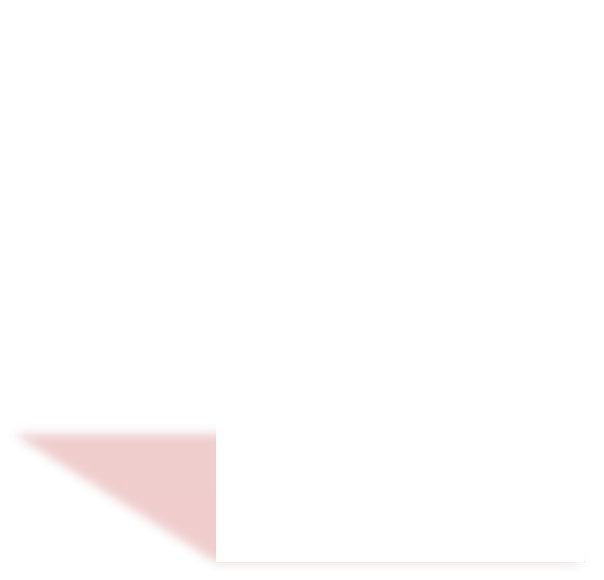 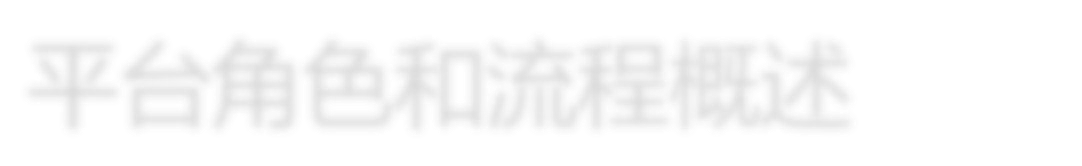 平台角色和流程概述
校友邦平台角色介绍和整体流程概述
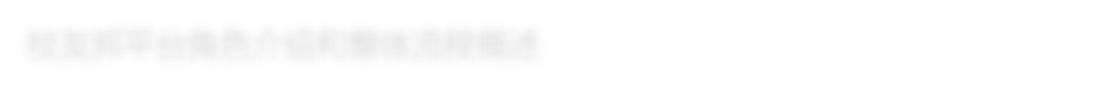 01
PART
1.1 平台流程图
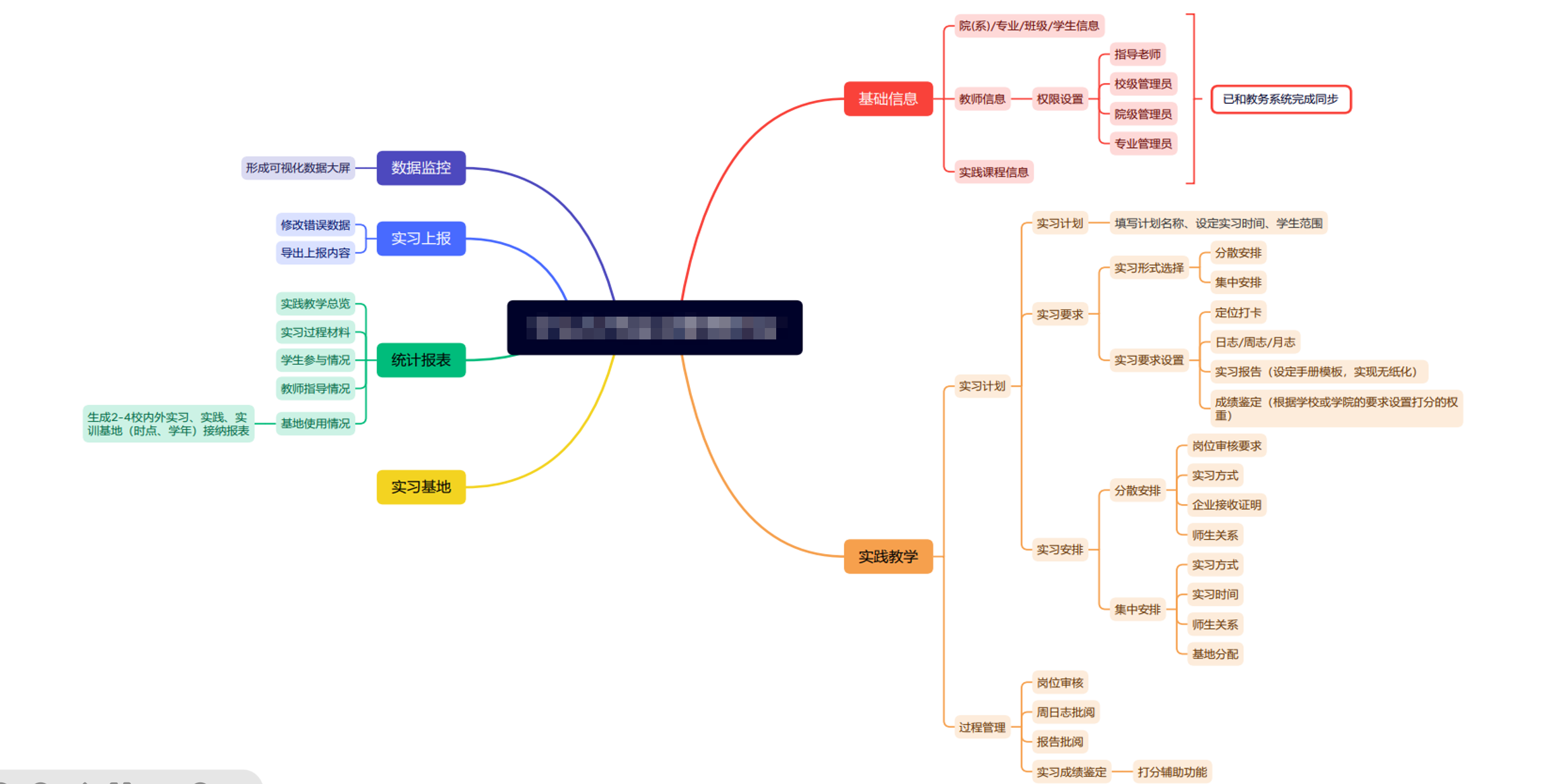 1.1 平台角色-按账号权限
1.2 平台角色-按账号权限
1、提交实习岗位或报名项目；
2、签到考勤；
3、提交过程材料（周日志等）和实习报告；
4、提交成绩鉴定等。
学生
1、岗位、报名审核；
2、签到考勤查看提醒；
3、周日志和实习报告批阅、实习成绩鉴定；
4、部分统计信息查看。
指导老师
1、发布实习计划（选择实习形式、制定实习要求， 编辑实习项目、关联指导老师）
2、实践基地管理；
3、查看统计报表等。
实习负责人
（管理员、实习负责老师）
1、导入基础信息；
2、查看统计报表等。
教务管理（管理员）
02
登录指南
教师账号如何登录
PART
2.1电脑端登录
进入学校办事大厅，搜索实习实践管理，选择第一个进入系统。
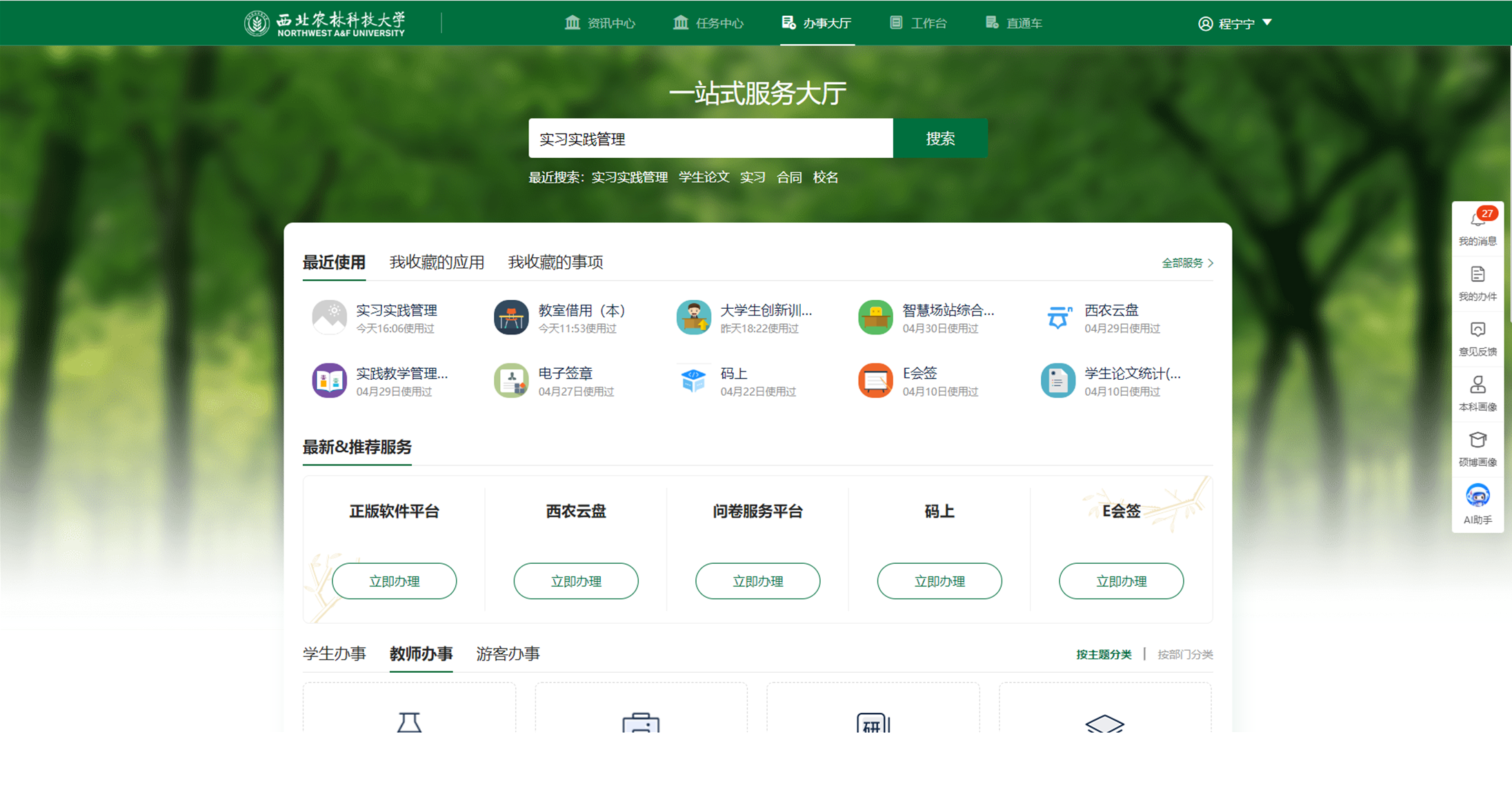 2.1电脑端登录
进入学校办事大厅，搜索实习实践管理，选择第一个进入系统。
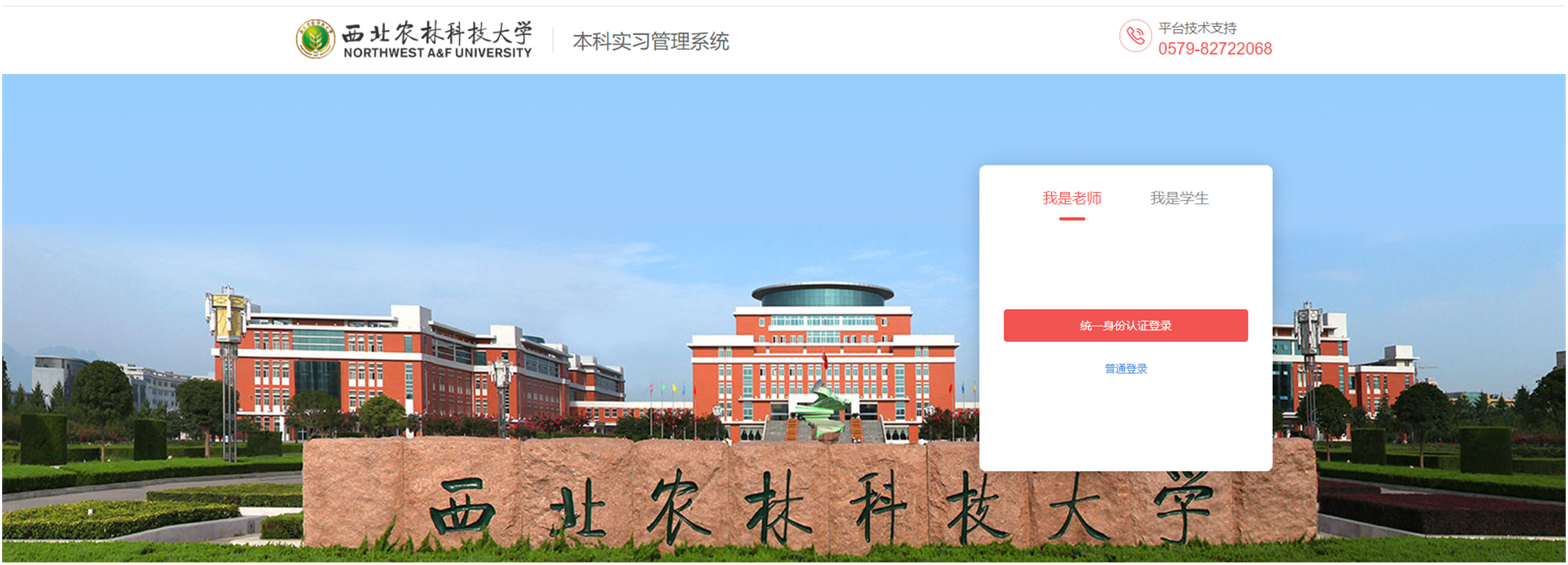 2.2移动端登录小程序-工作台
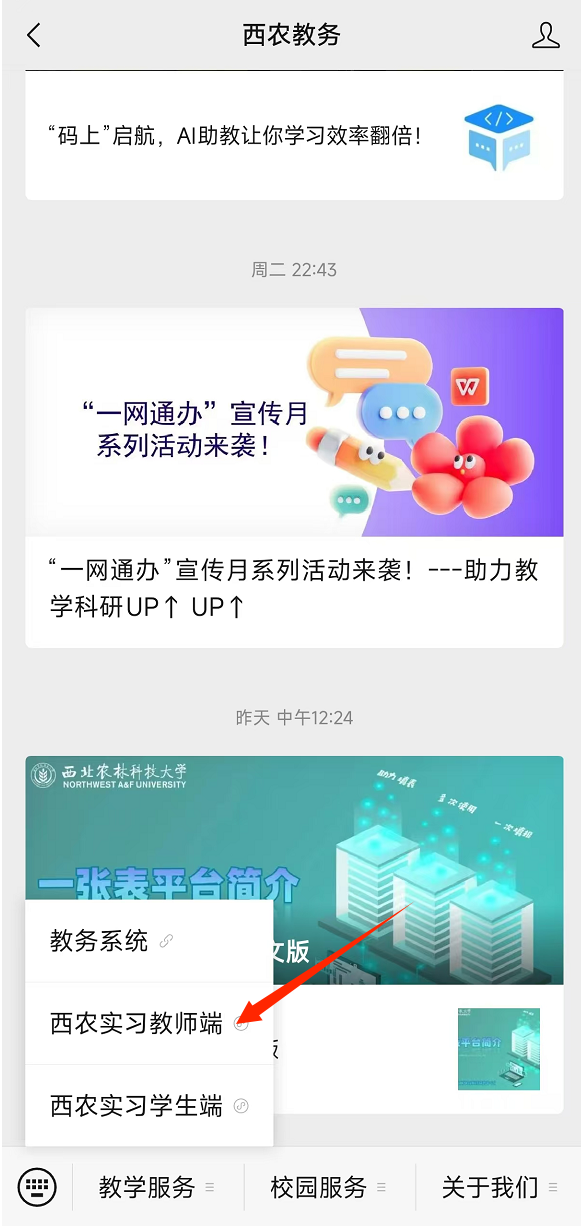 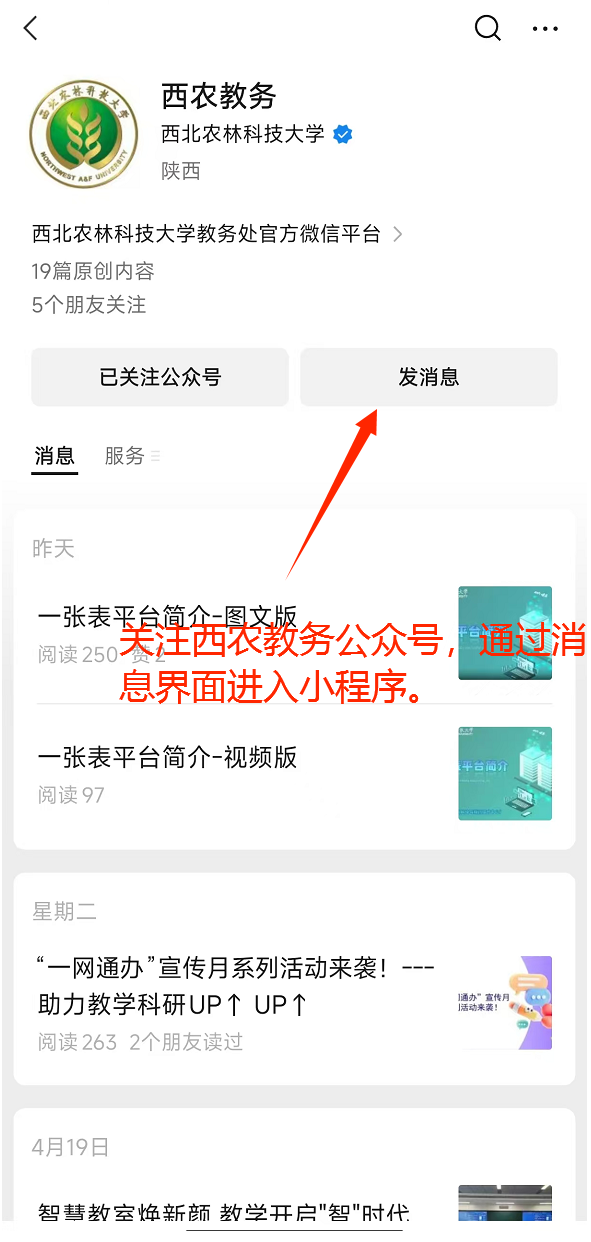 03
实习计划设置
设置实习计划流程
PART
3.1实习计划设置
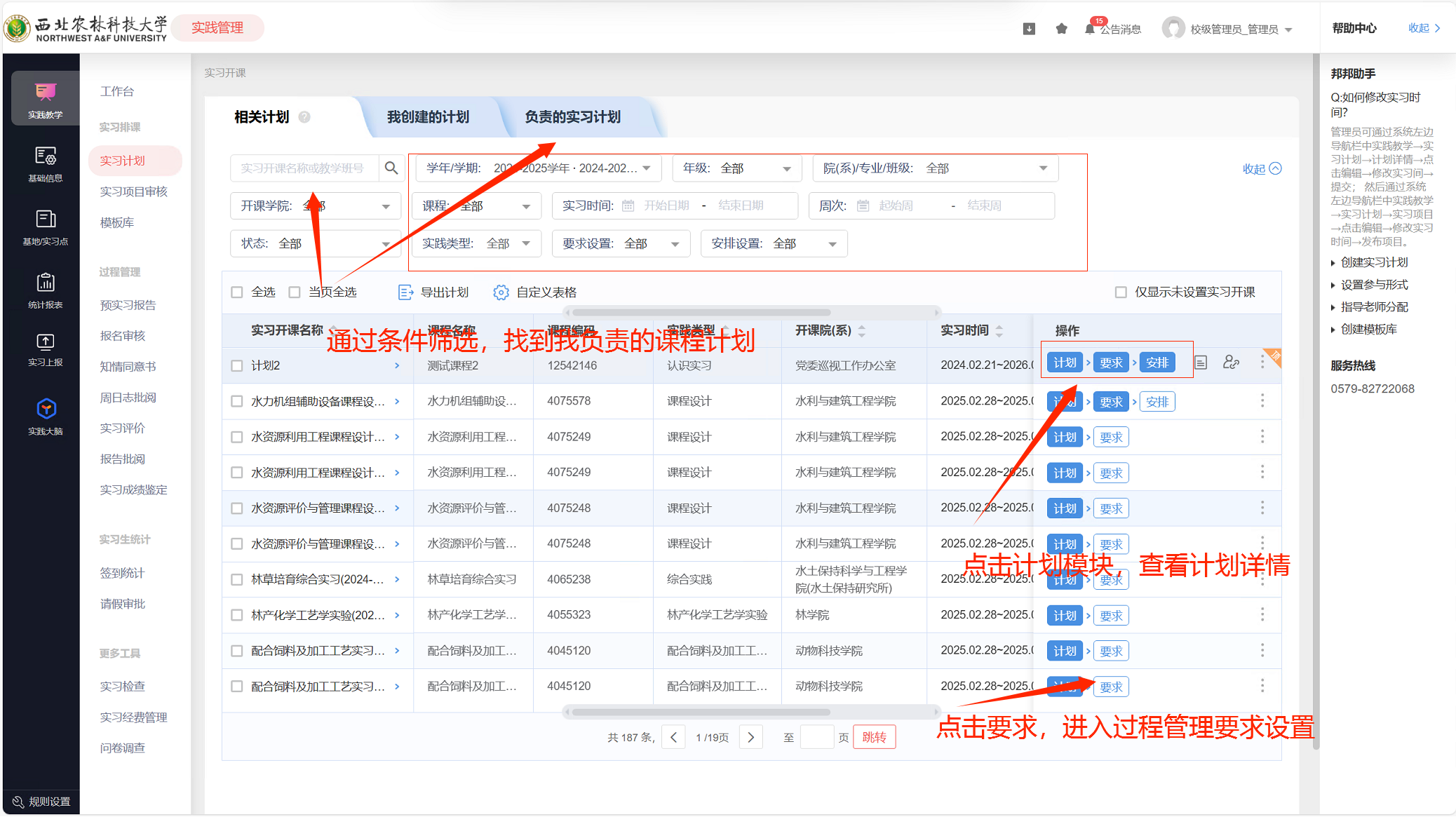 3.2实习要求设置
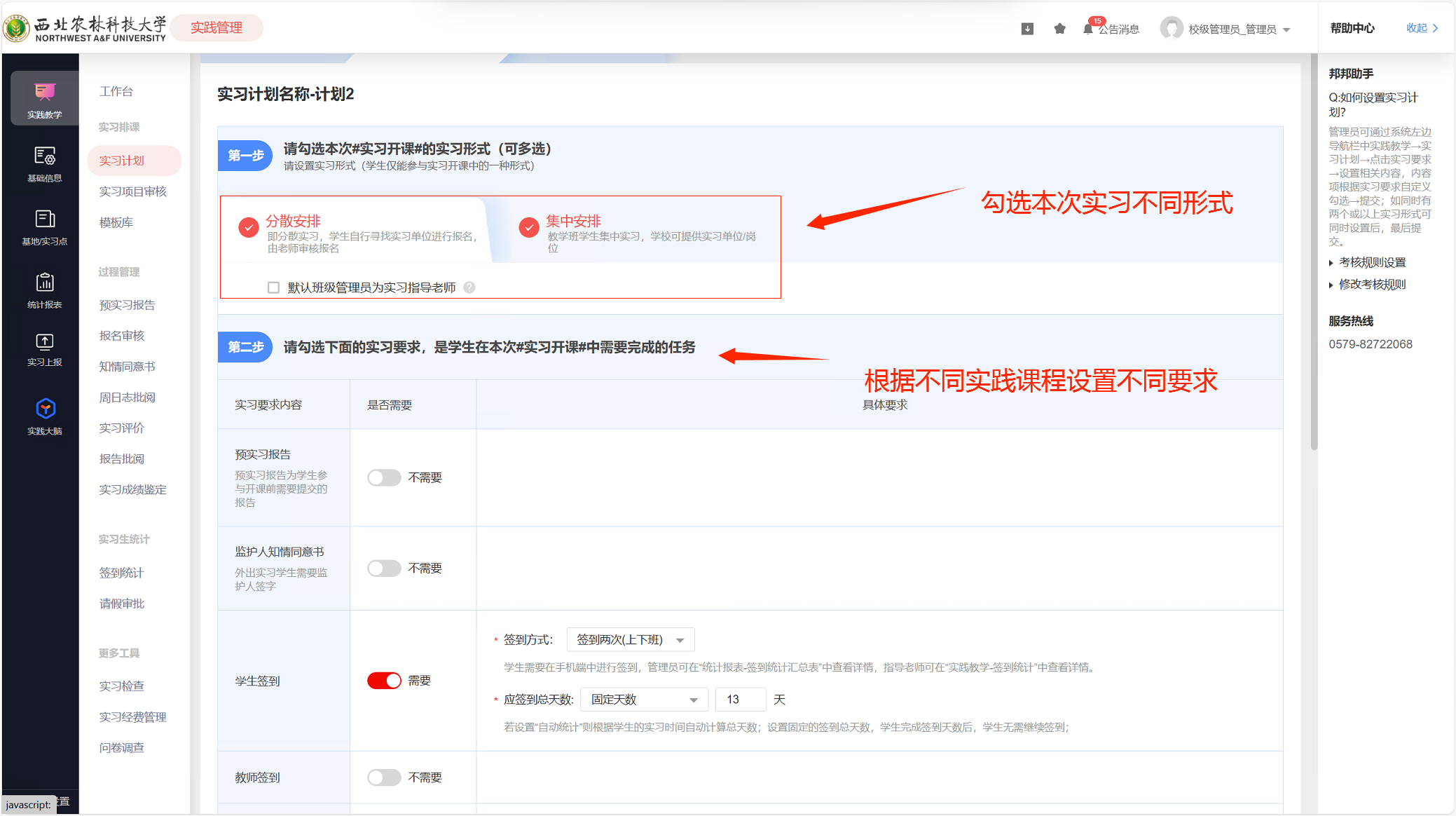 3.2实习要求设置
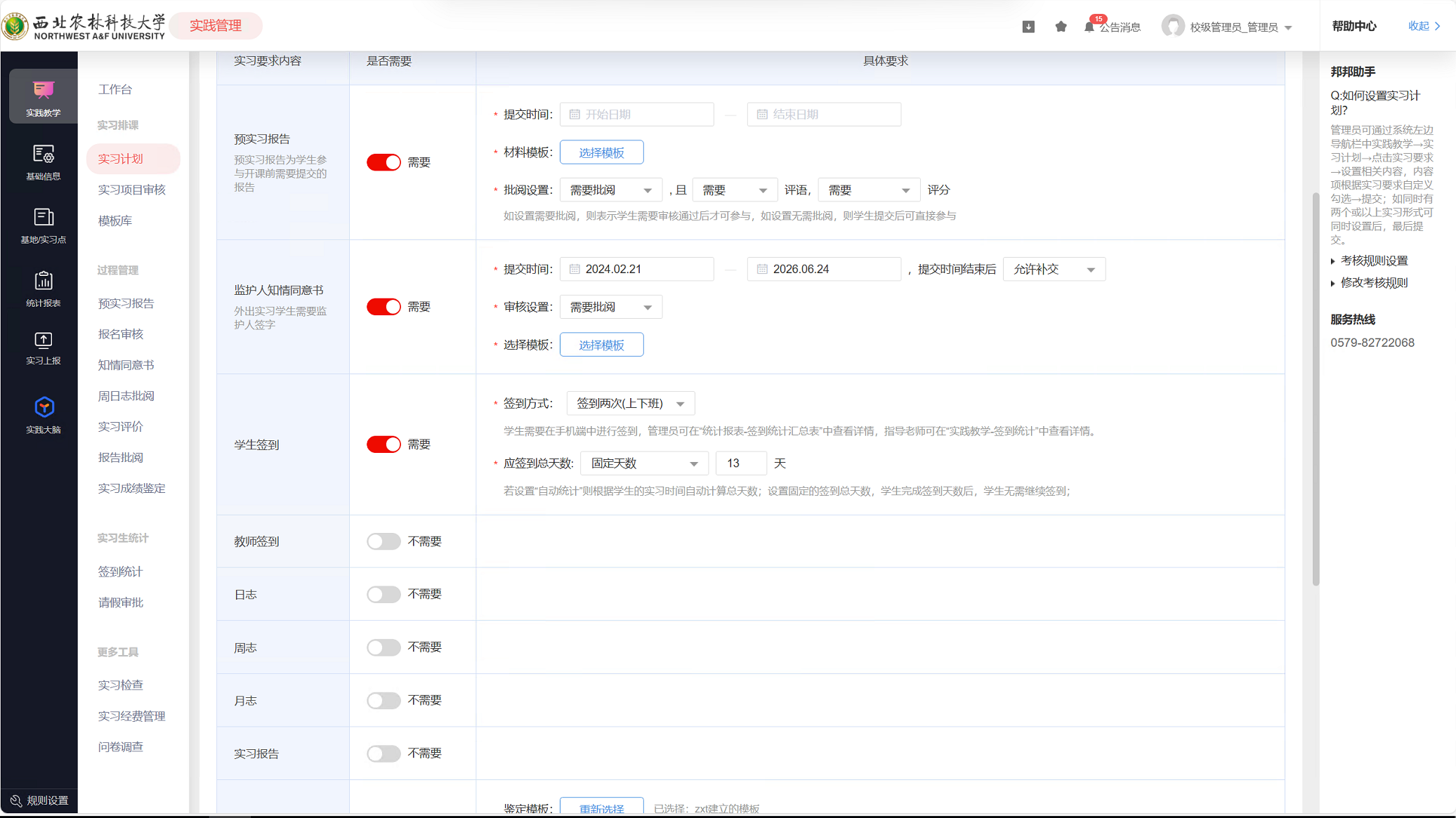 3.2实习要求设置
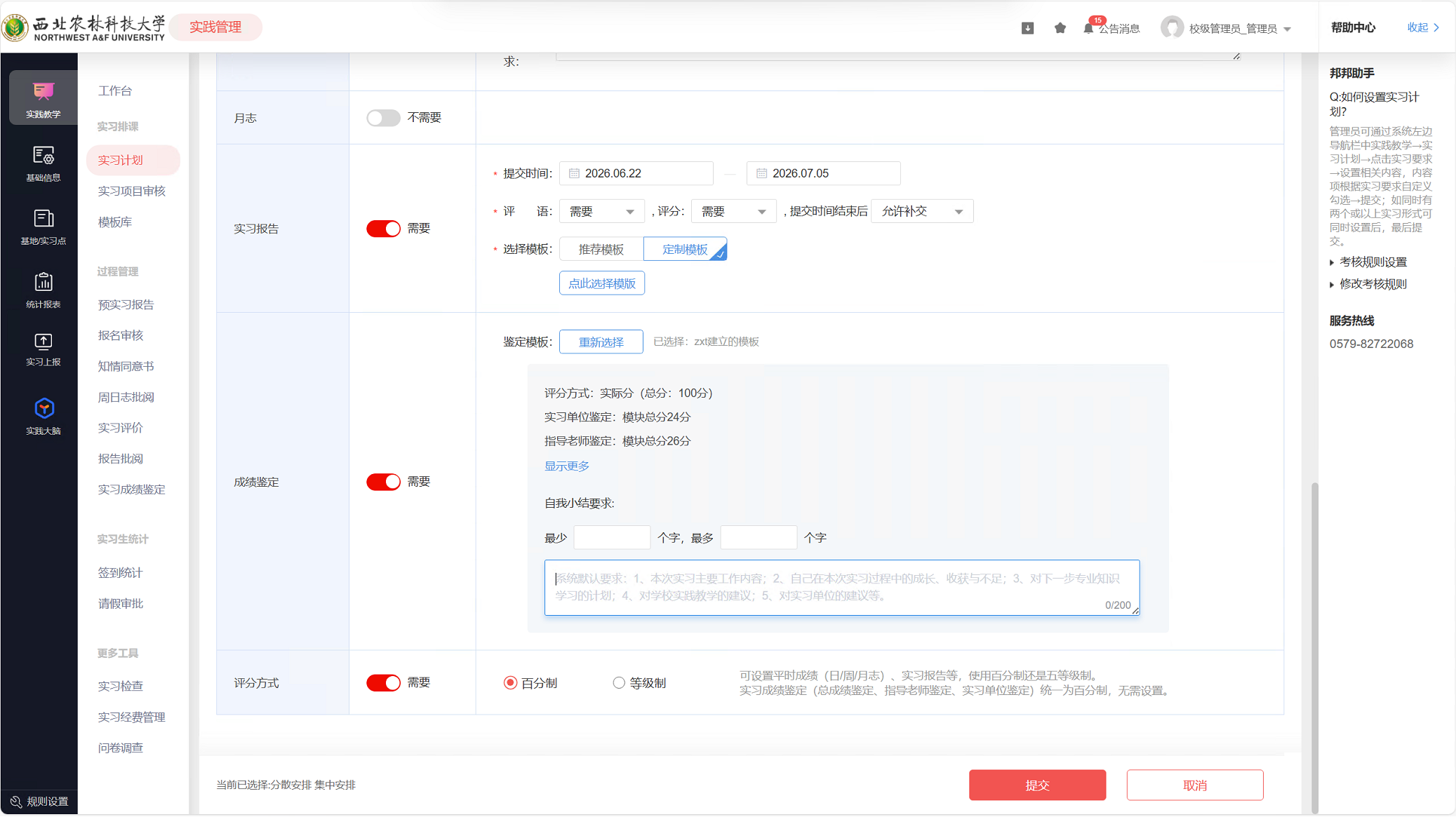 3.2模板设置
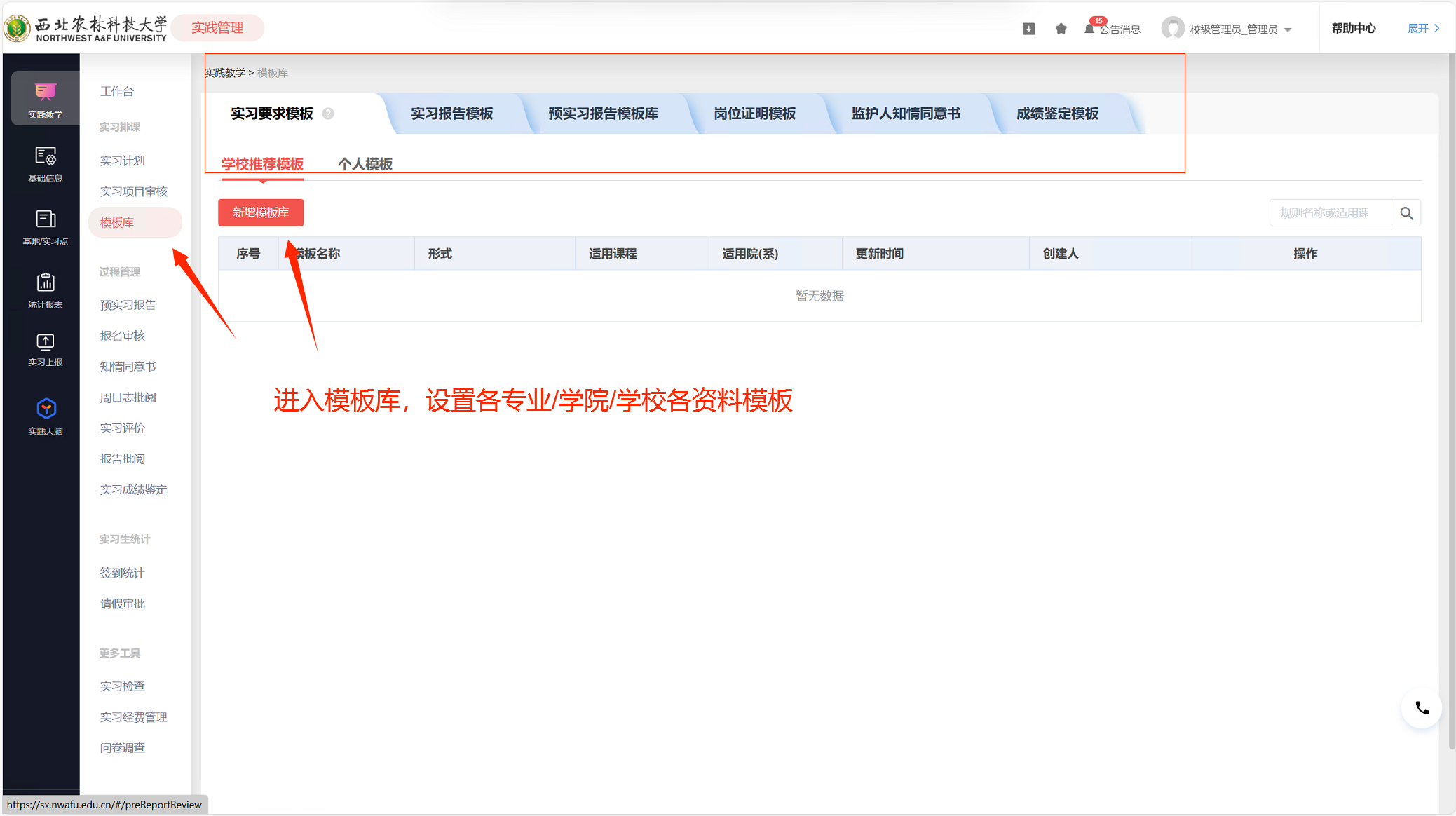 3.3实习安排设置
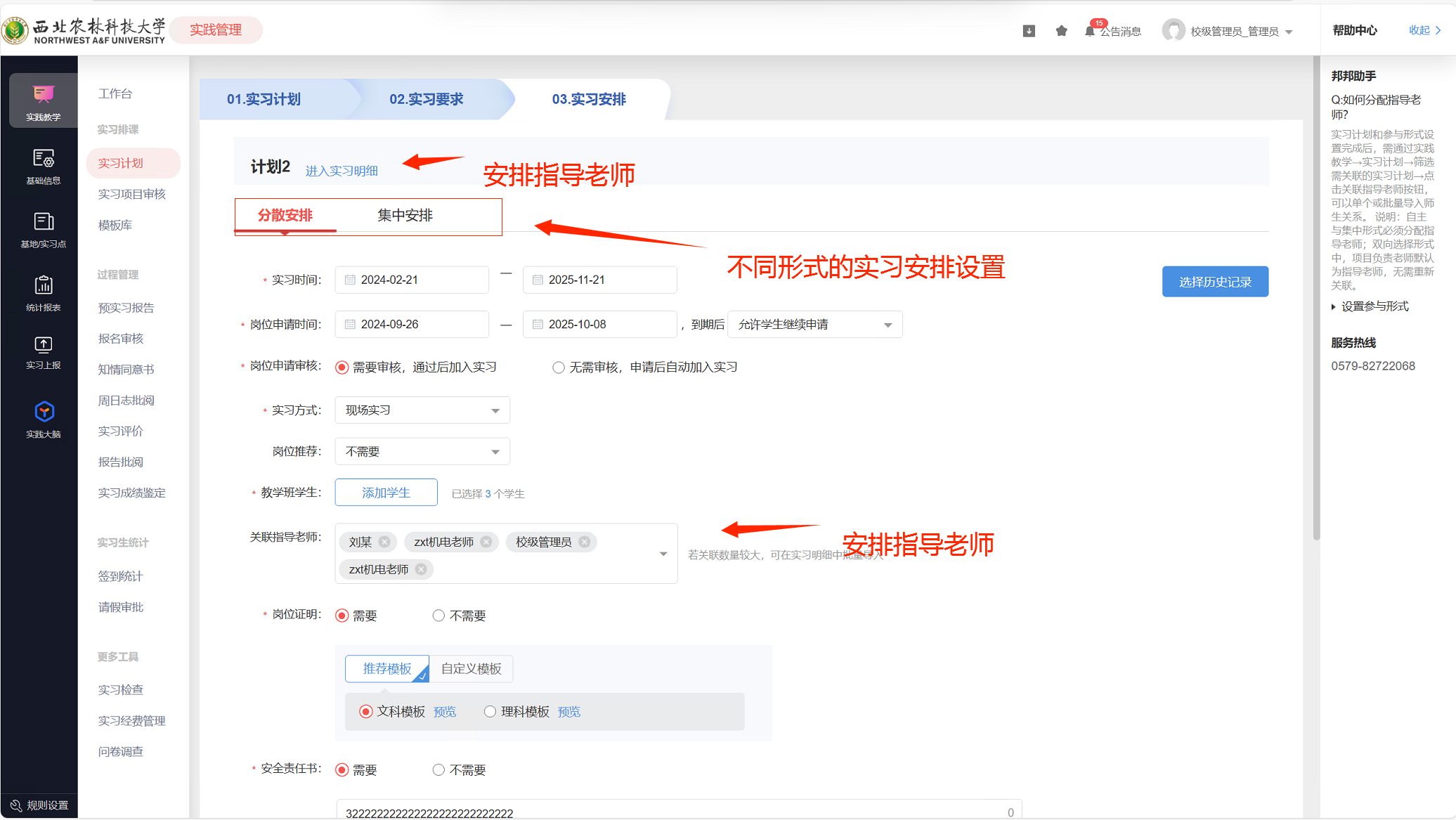 3.3实习安排设置
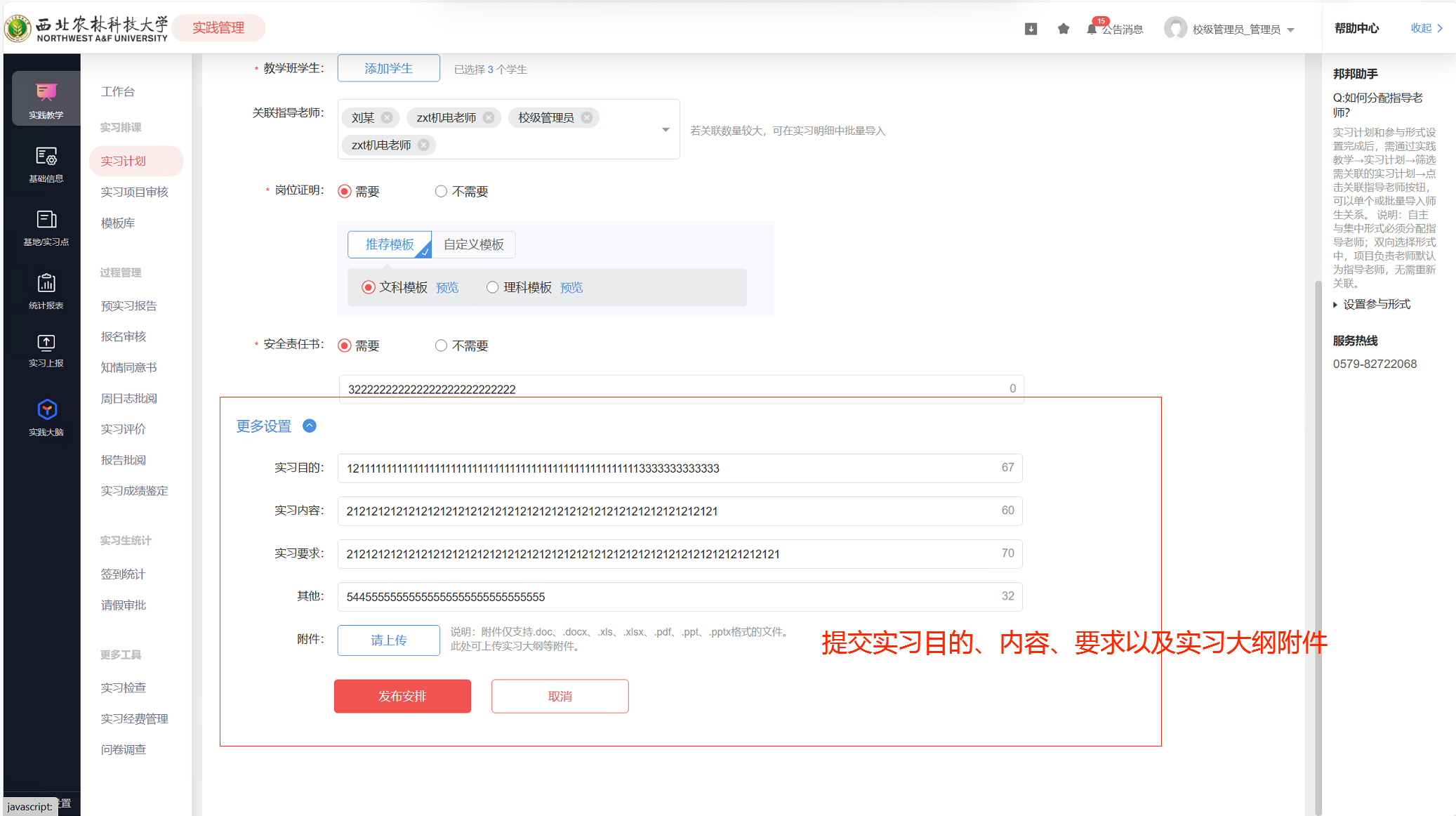 04
实践基地管理
实践基地/实习点的录入、使用和管理
PART
4.1实践基地管理
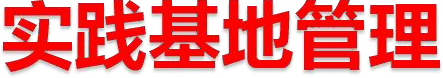 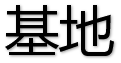 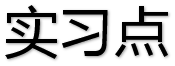 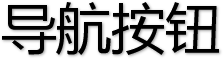 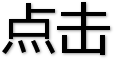 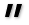 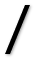 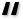 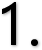 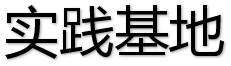 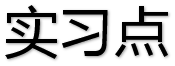 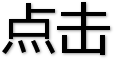 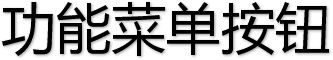 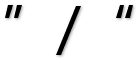 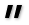 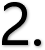 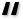 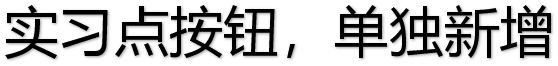 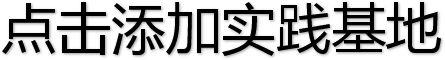 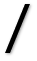 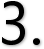 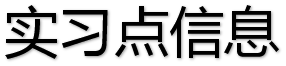 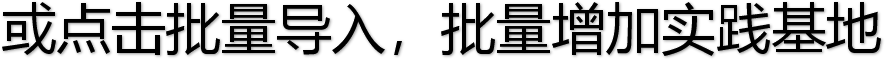 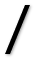 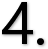 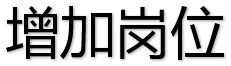 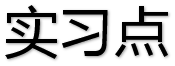 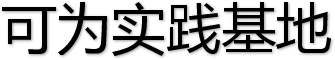 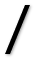 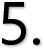 4.1实践基地管理
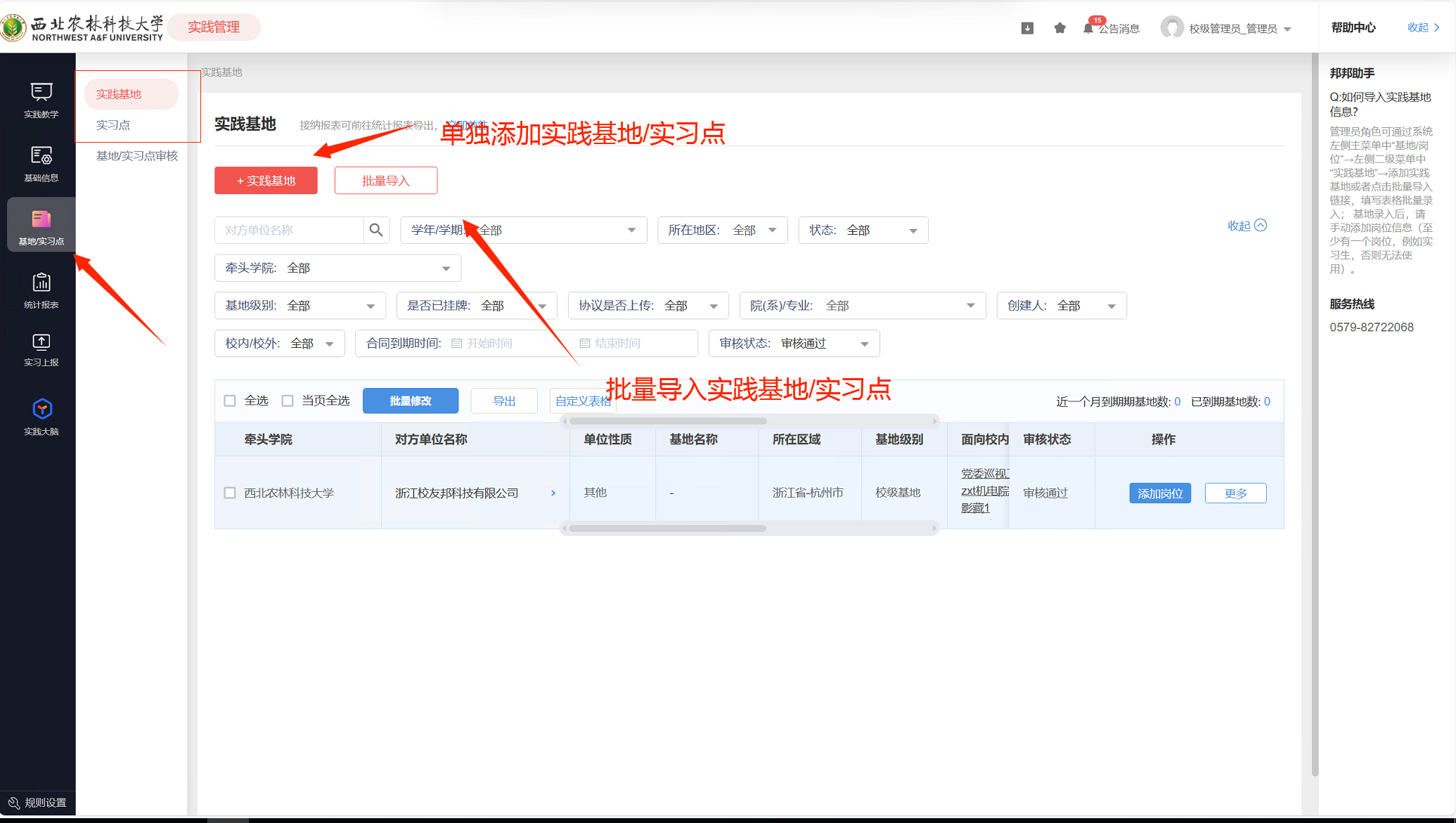 3.2实践基地管理
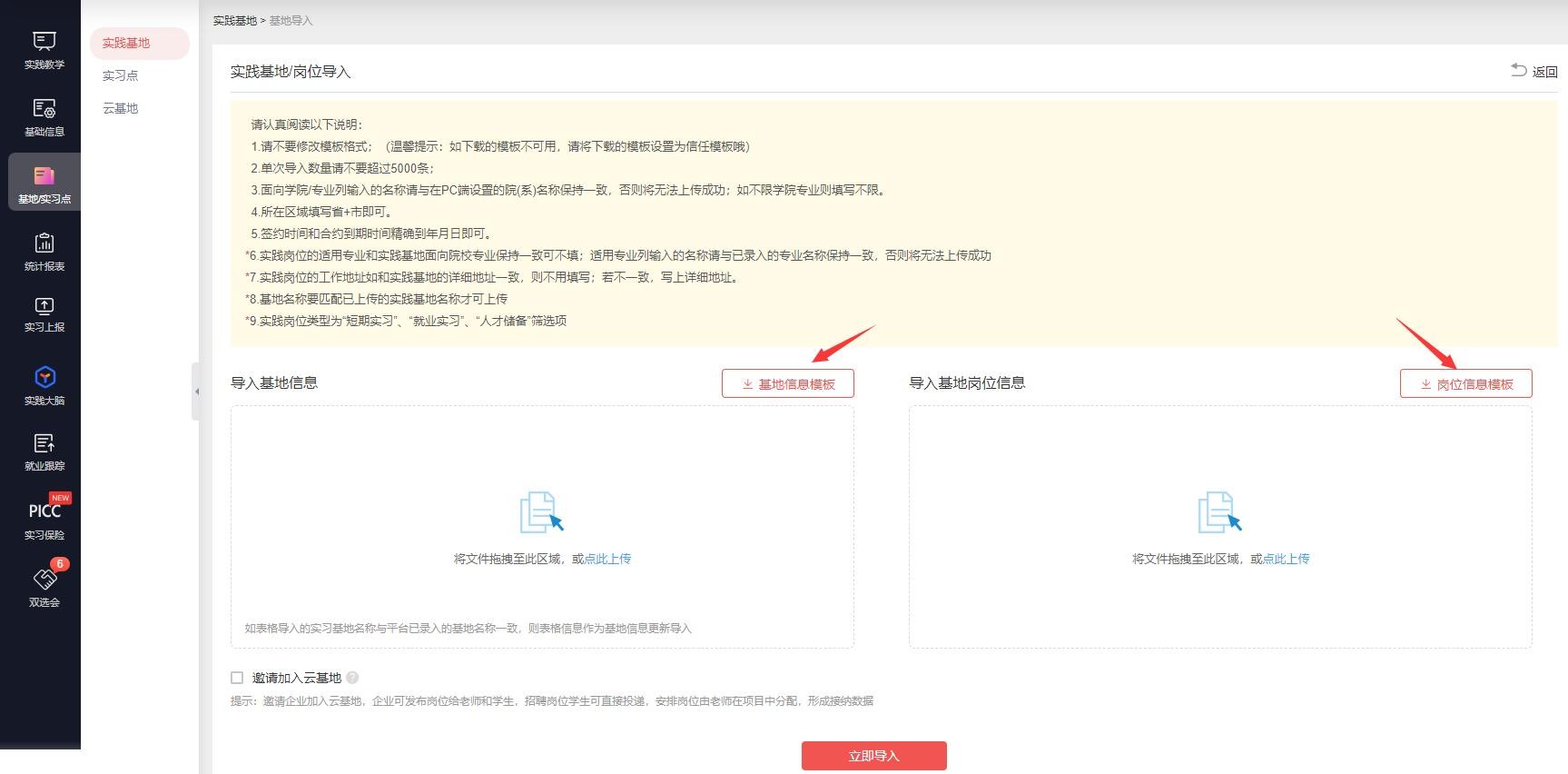 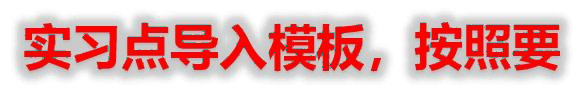 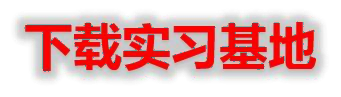 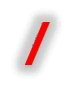 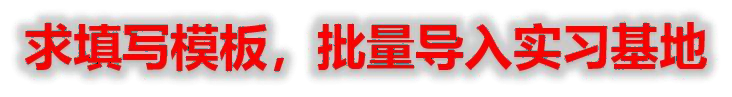 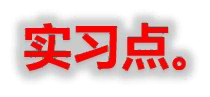 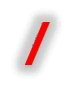 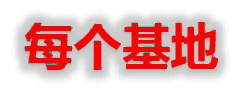 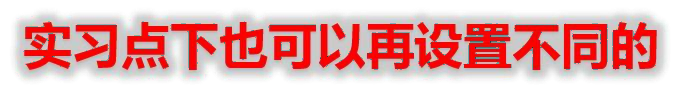 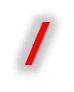 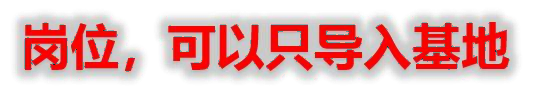 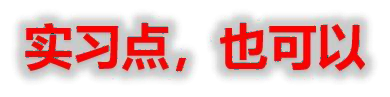 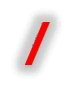 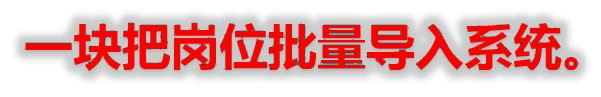 基地/实习点名称请用实习单位完整名称或正确 的统一社会信用代码，以避免同一个单位对应 多个实习基地/实习点的情况
4.1实践基地管理
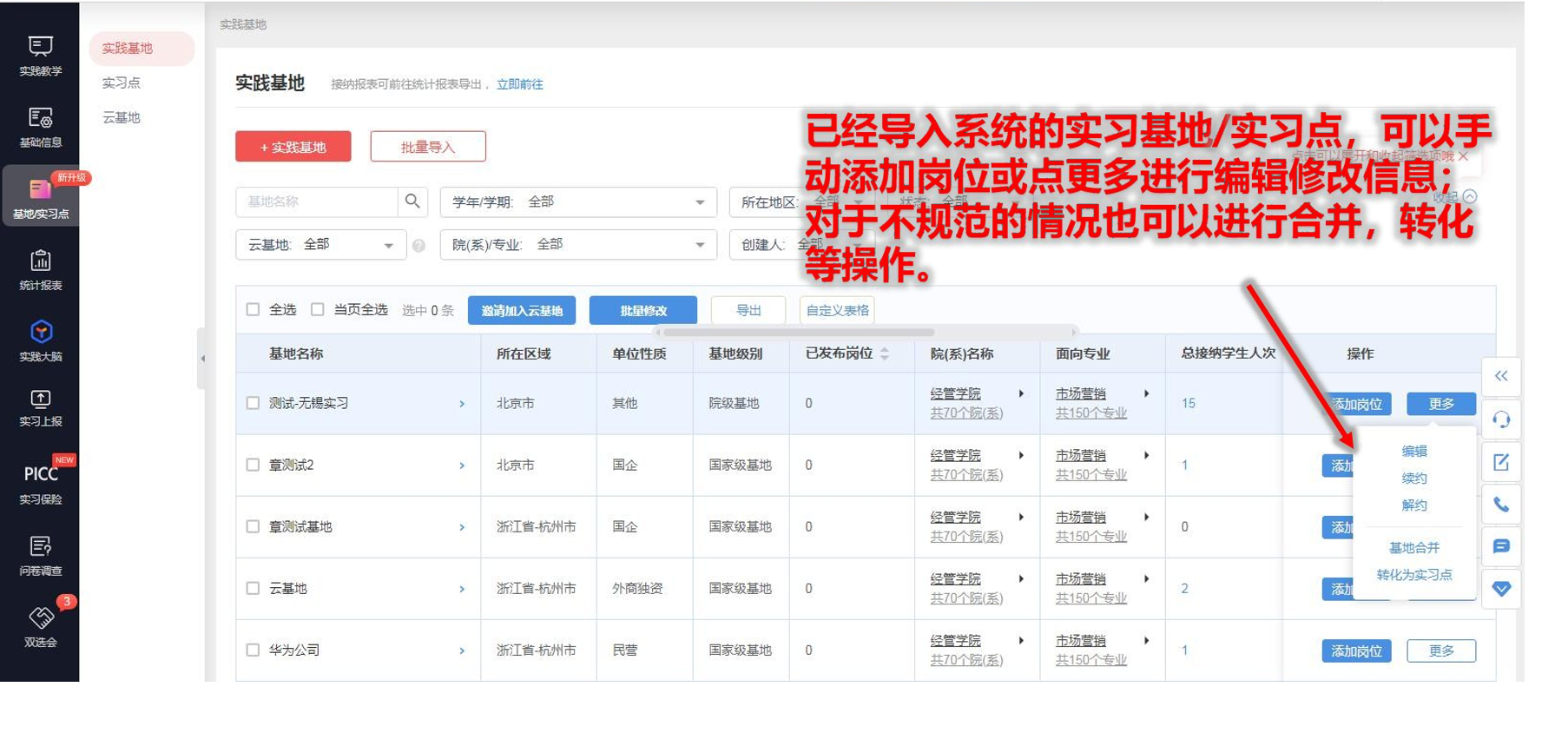 05
统计报表
实习数据的统计、查看和导出
PART
5.1统计报表
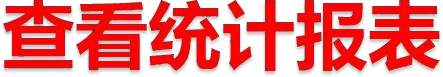 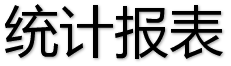 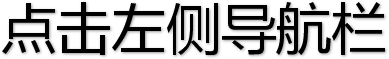 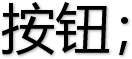 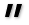 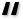 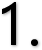 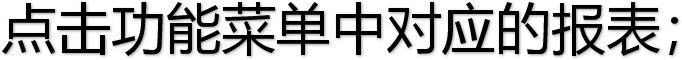 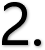 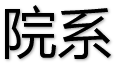 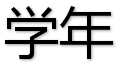 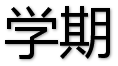 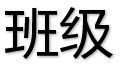 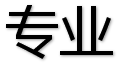 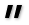 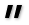 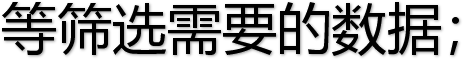 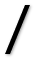 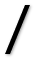 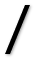 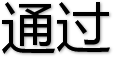 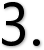 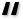 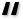 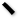 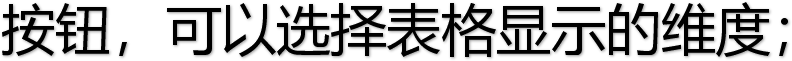 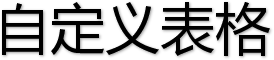 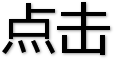 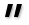 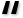 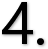 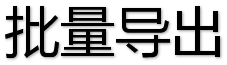 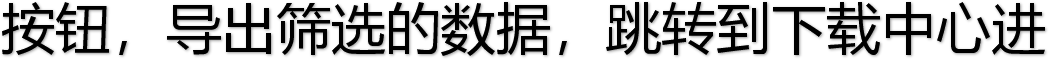 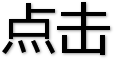 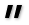 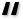 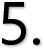 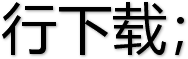 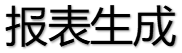 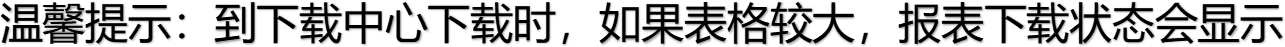 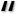 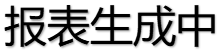 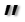 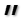 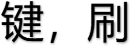 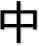 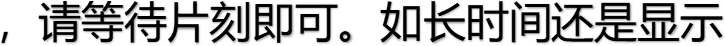 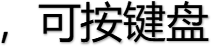 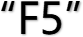 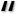 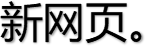 5.1查看统计报表
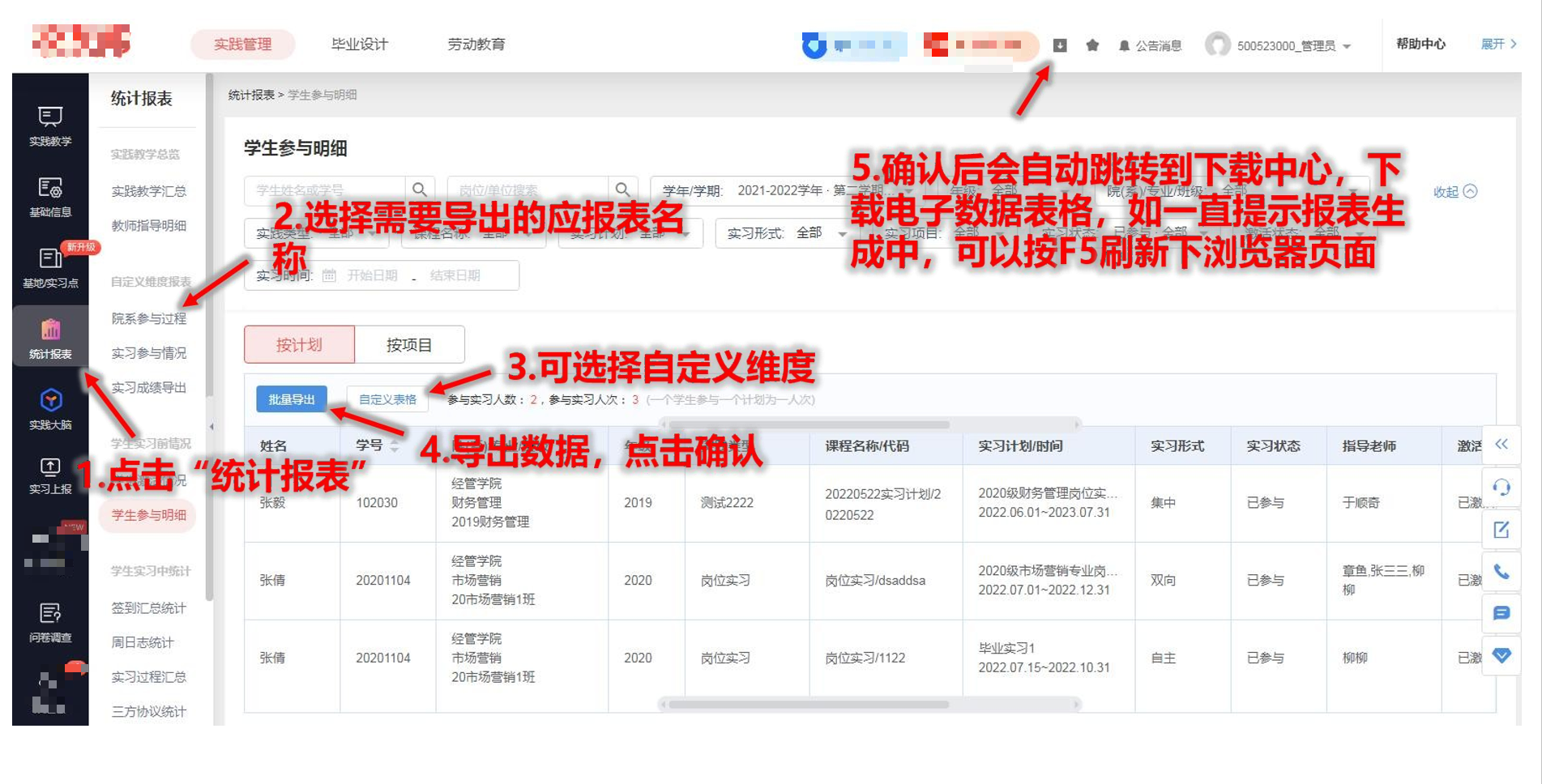 5.2实习数据监控.6 数据监控大屏（专业版）
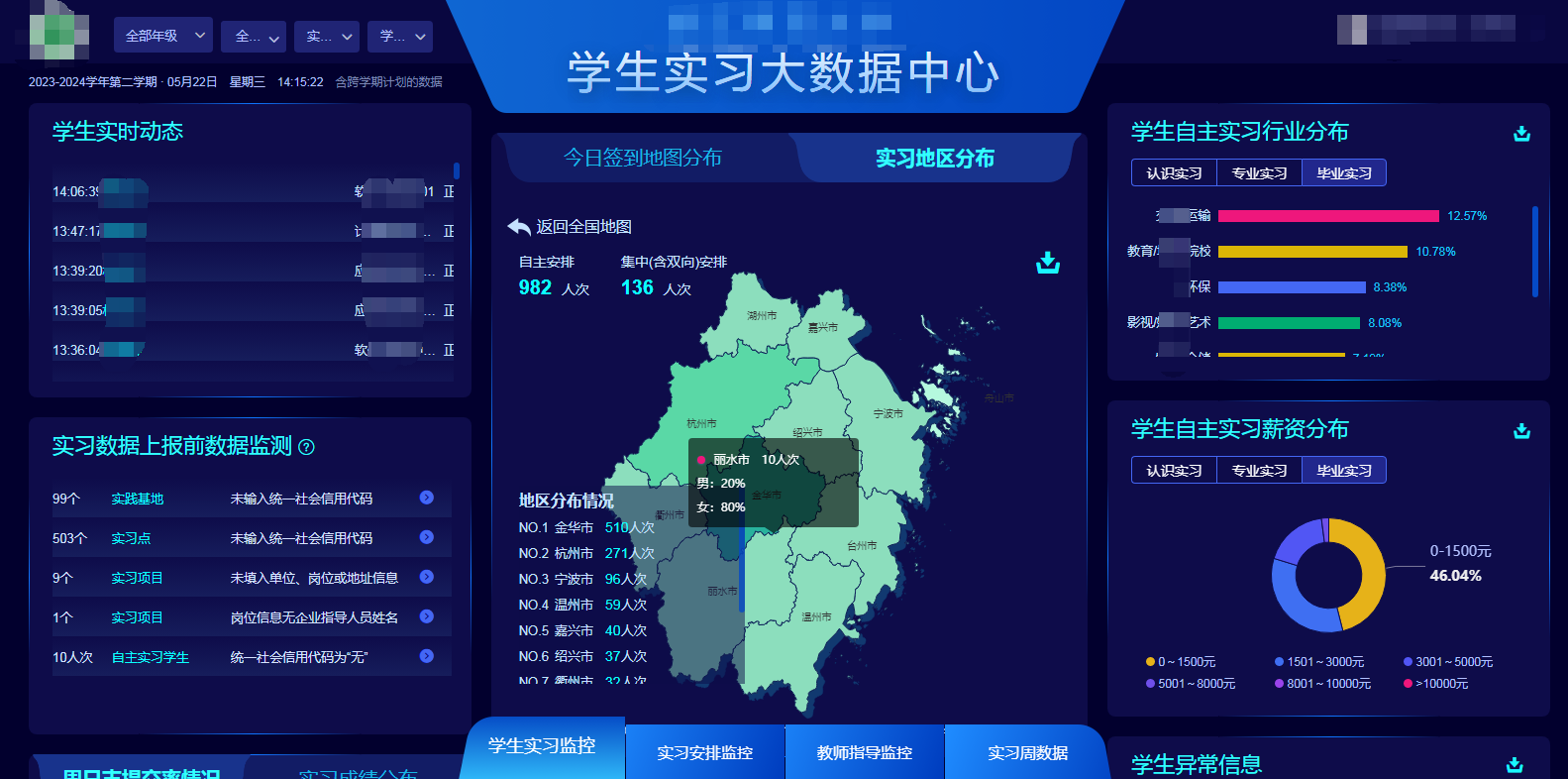 3.点击下方四个模块查看实时数据
06
移动端操作
微信小程序端的操作说明
PART
6.1小程序管理界面小程序-工作台
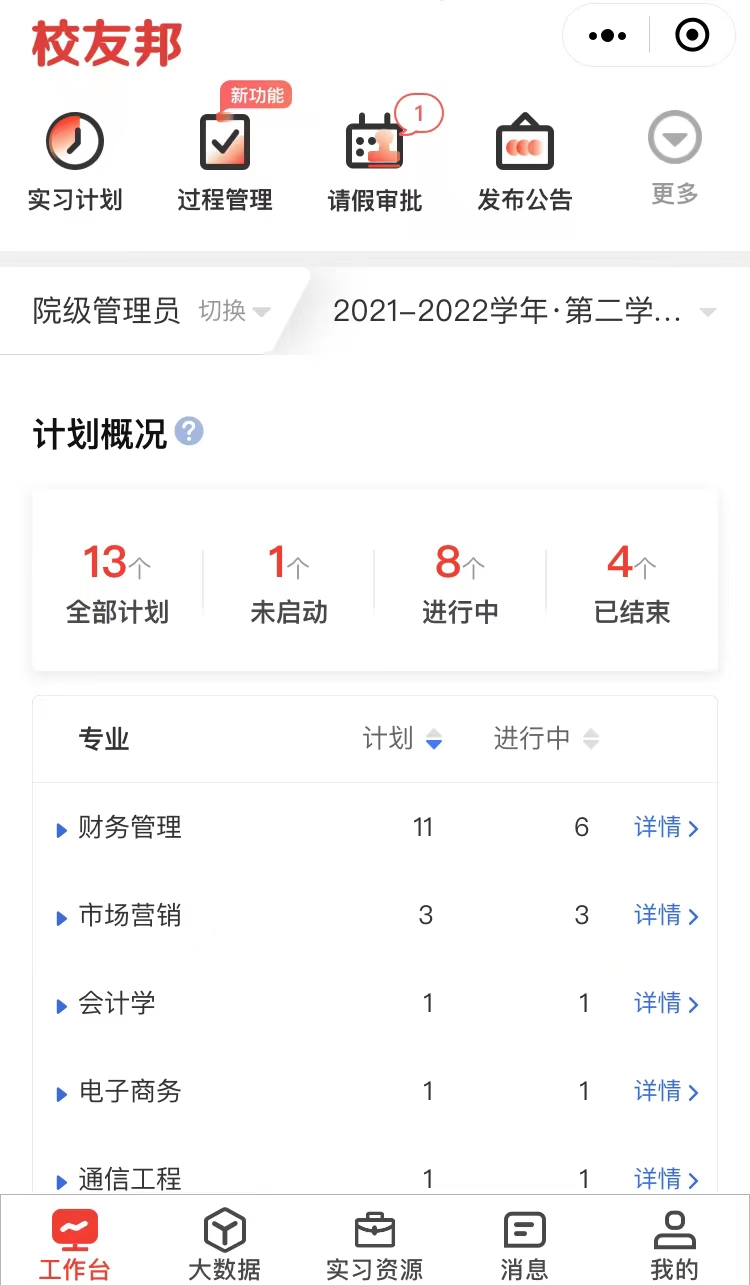 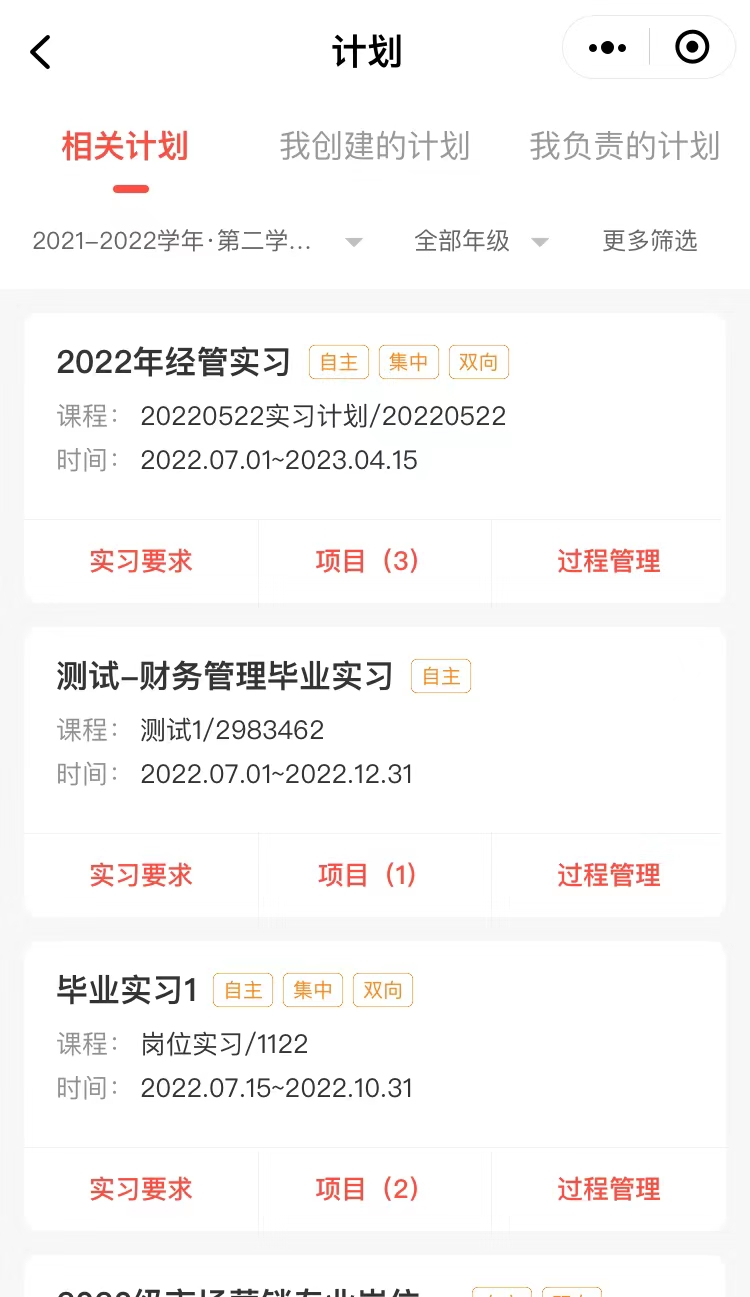 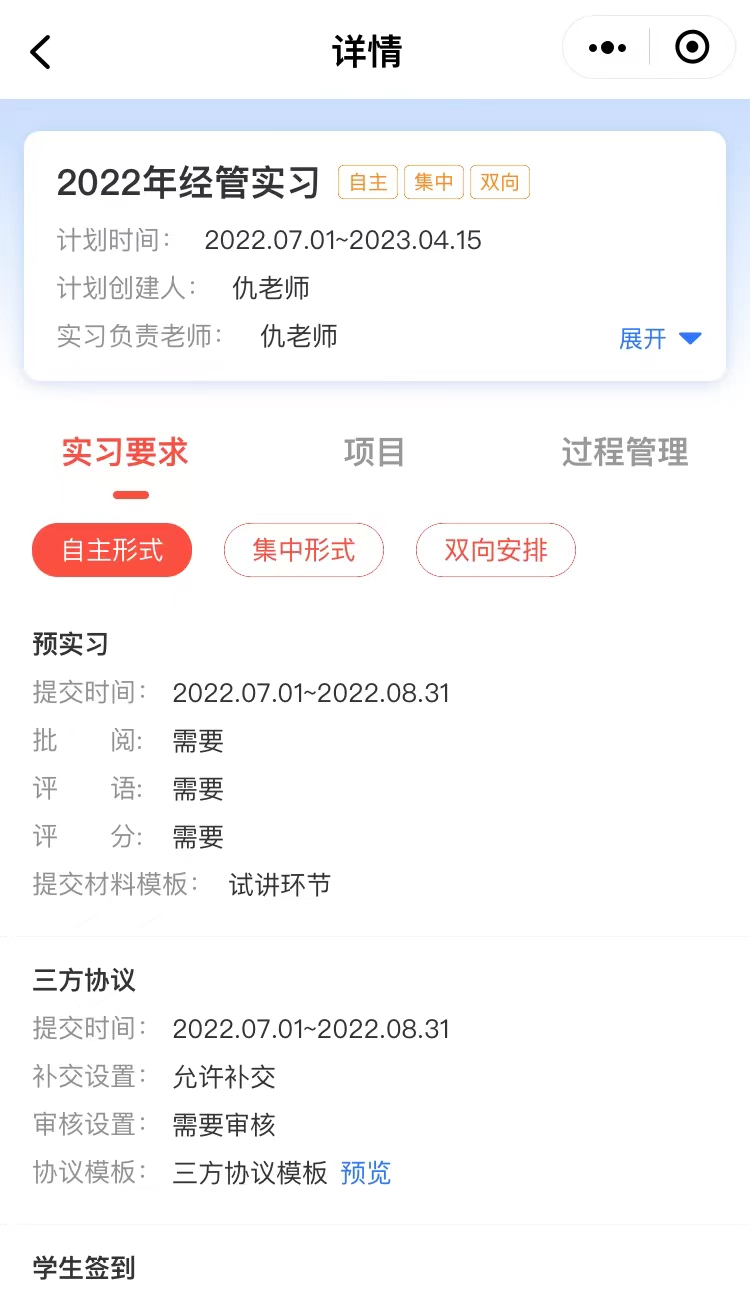 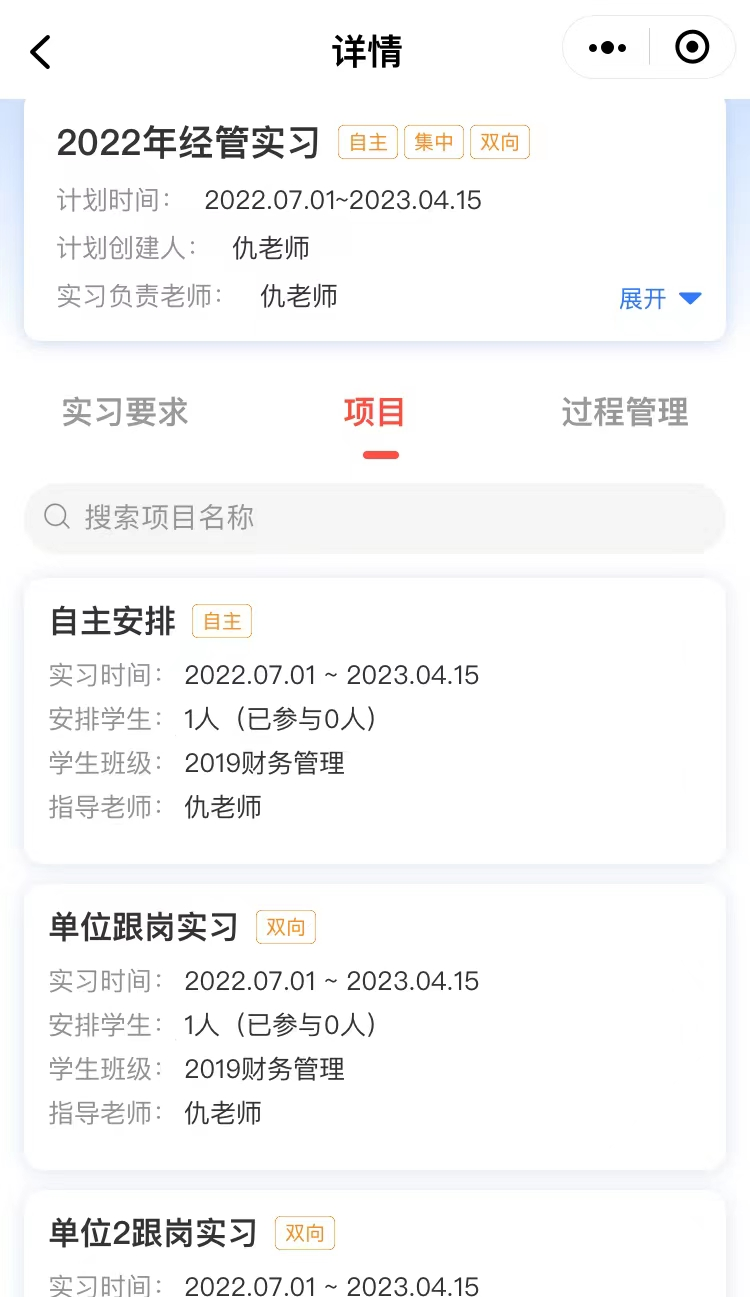 可切换权限
说明：切换账号角色权限需要老师账号有多个角色权限。如需要管理员权限请联系更高一级的管理员老师，开通账号权限。
6.1小程序管理界面小程序-工作台
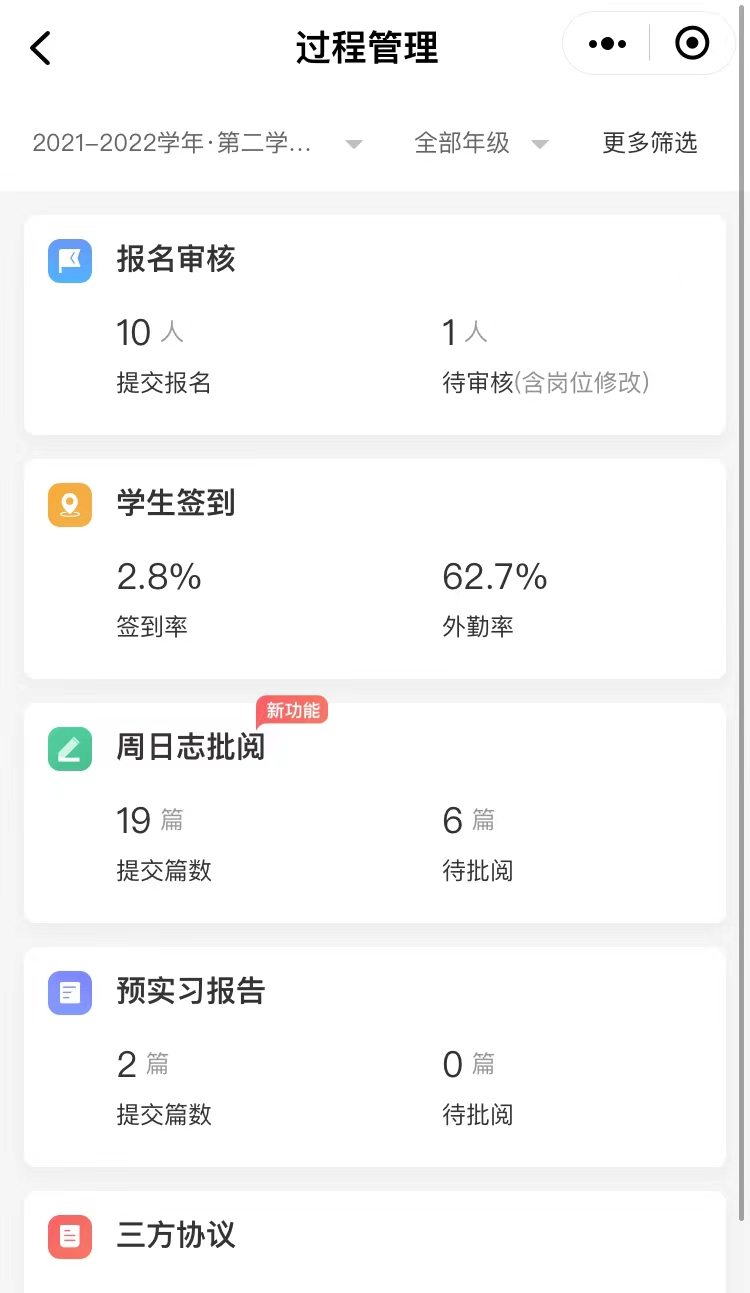 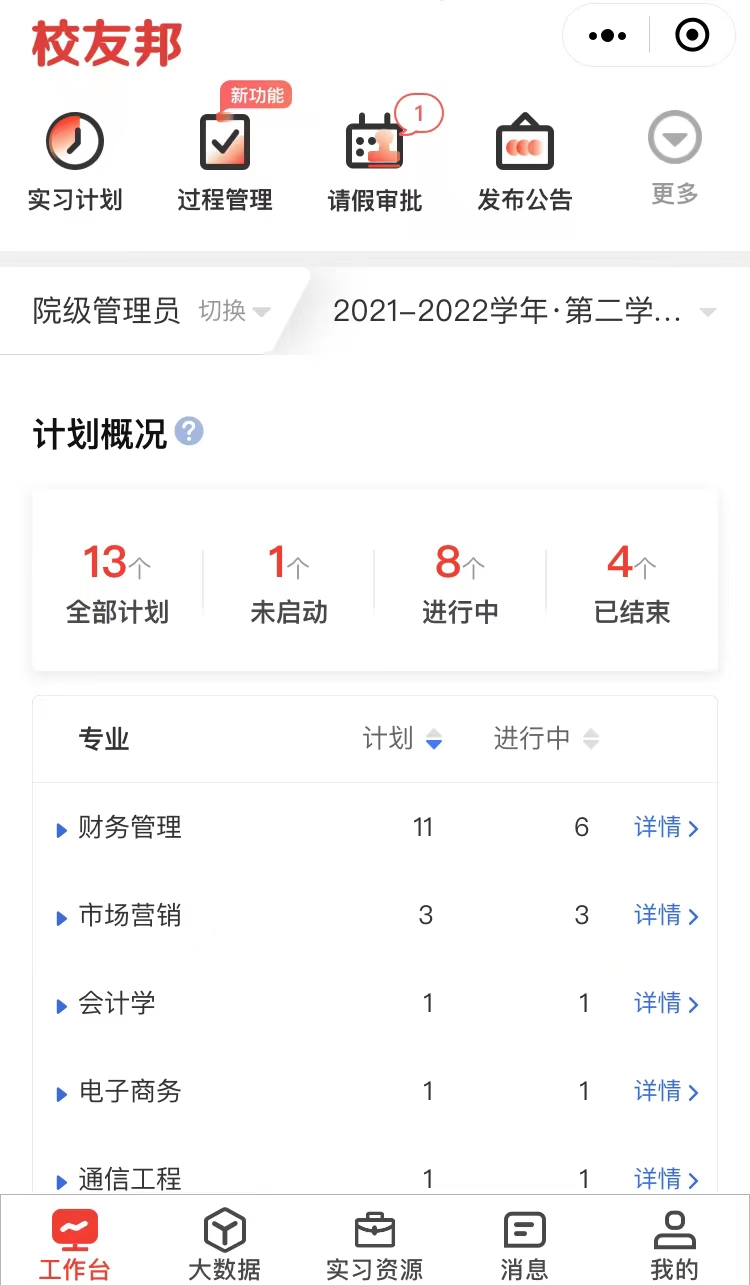 点击“过程管理”
在“工作台”的”过程管理“模块，选择对应学年学期，即可查看当前管理范围下，各学院/专业的计划概况。
说明：点击“更多筛选”，可选择更多维度。
6.1小程序管理界面小程序-大数据
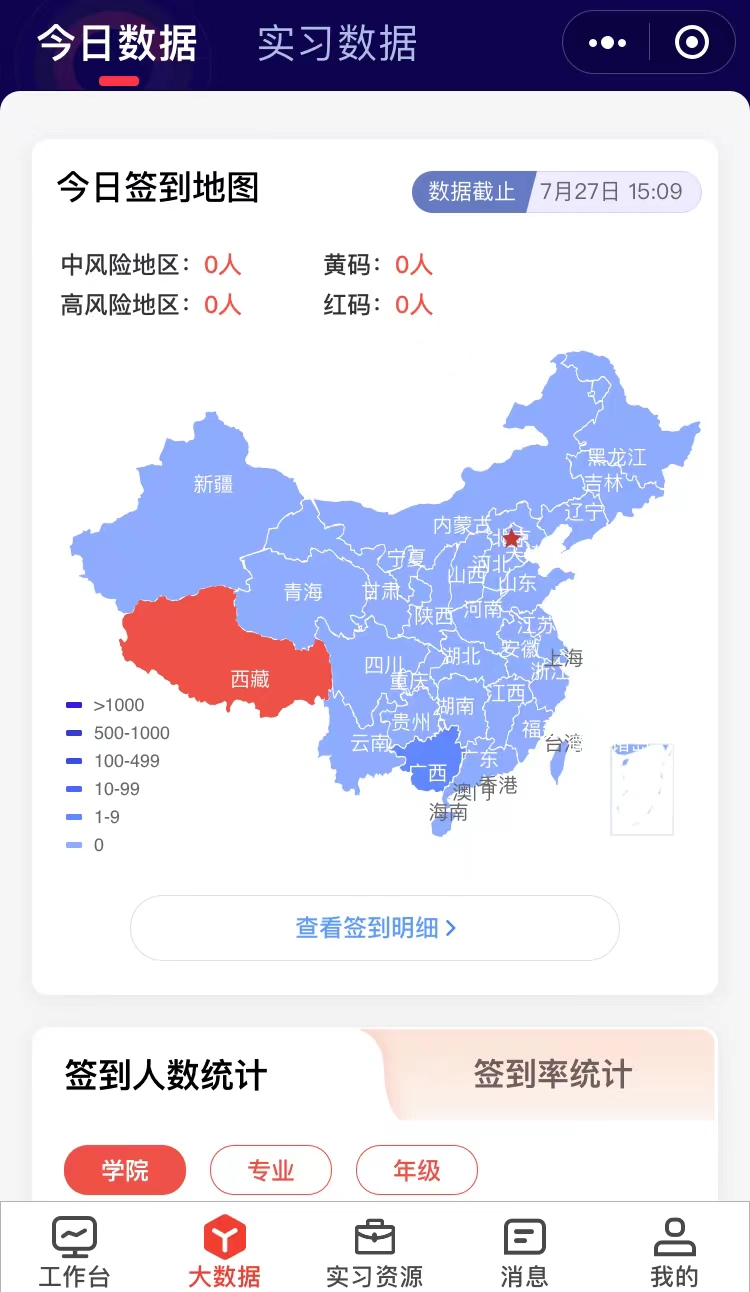 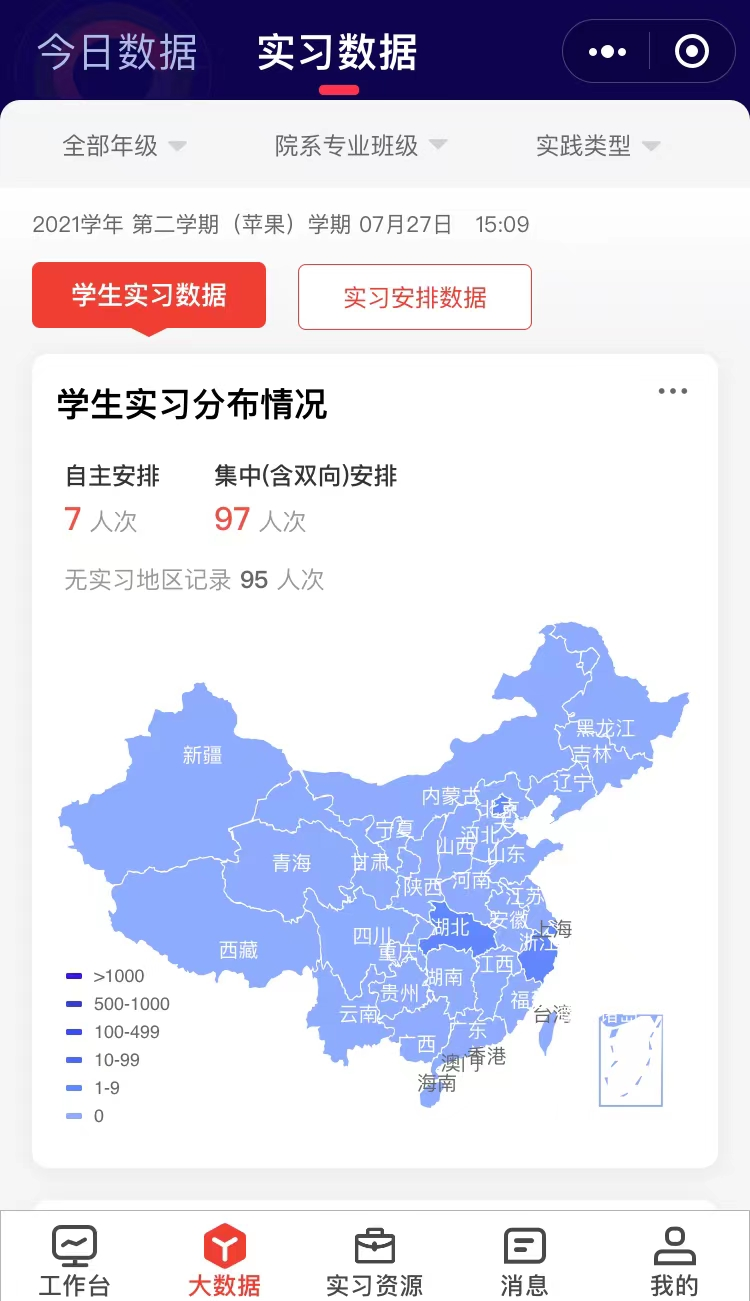 可在移动端随时查看实时数据和相关统计数据
6.2即时互动序-消息-通讯录、实习、系统、互动消息
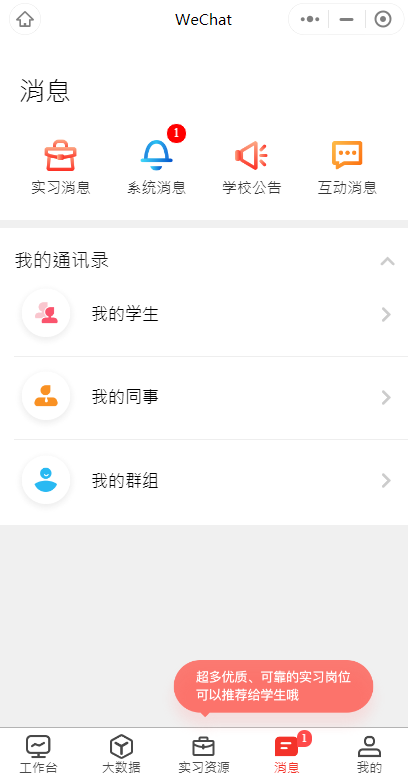 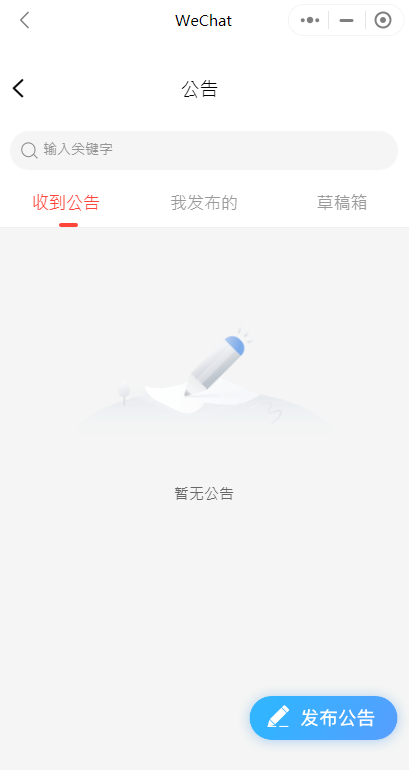 2.点击消息类型进入查看
说明：我的群组是根据教师参与的实习计划自动生成，无法自行创建。
3.点开右侧箭头，可与学生发送信息，学生端可实时收到。
点击消息处的“学校公告”可发布公告
1.点击“消息”
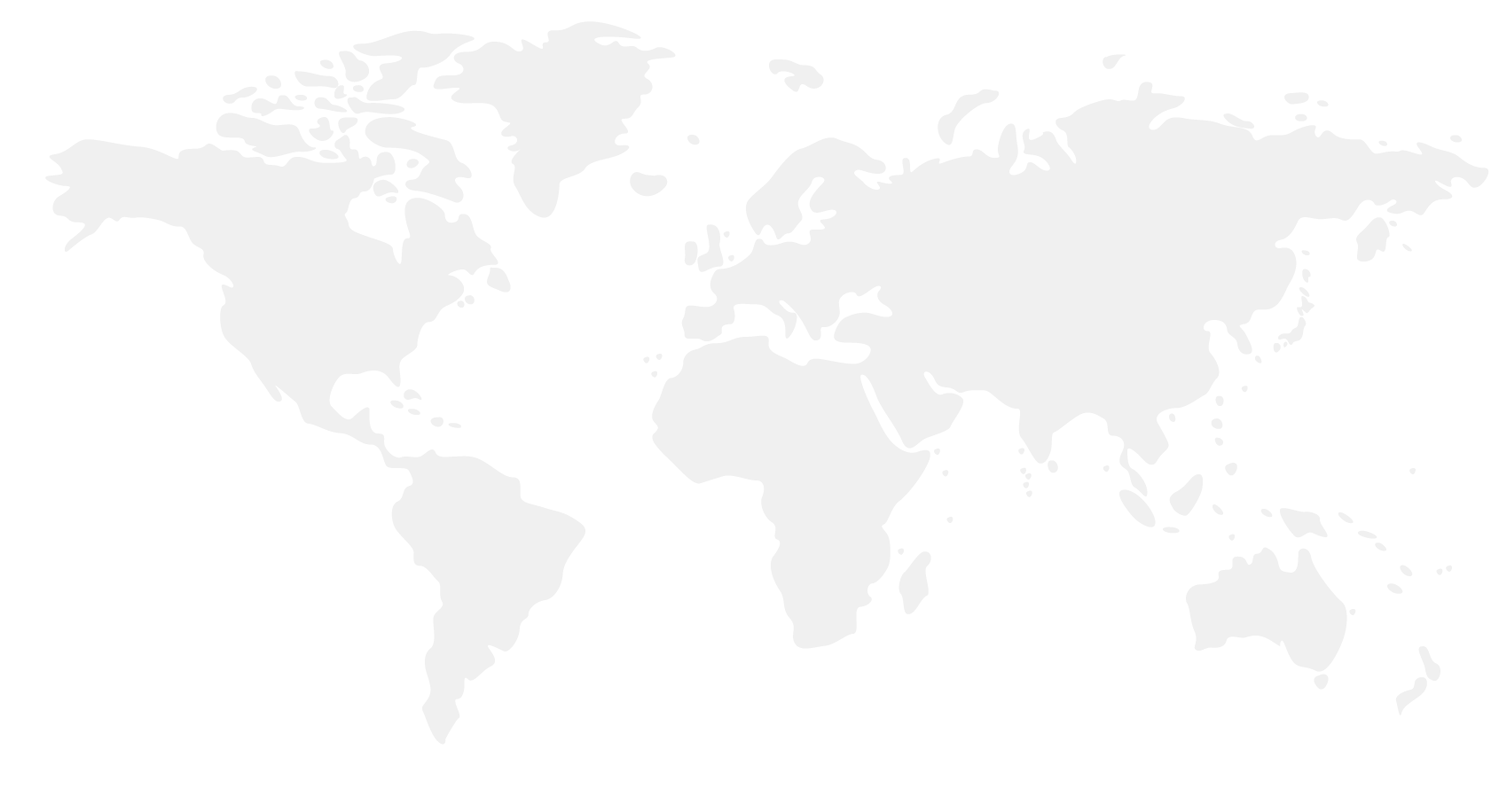 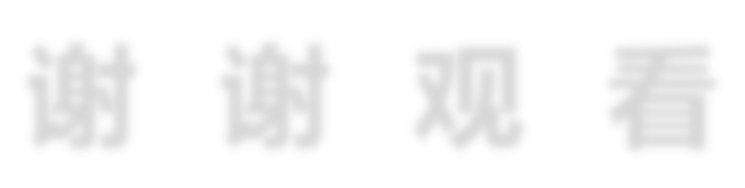 谢	谢	观	看
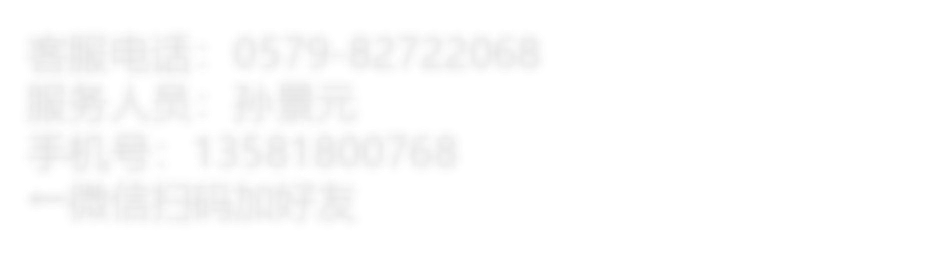